Figure 4 Algorithm for the medical management of stable angina. High-risk candidates for revascularization on ...
Eur Heart J, Volume 27, Issue 11, June 2006, Pages 1341–1381, https://doi.org/10.1093/eurheartj/ehl001
The content of this slide may be subject to copyright: please see the slide notes for details.
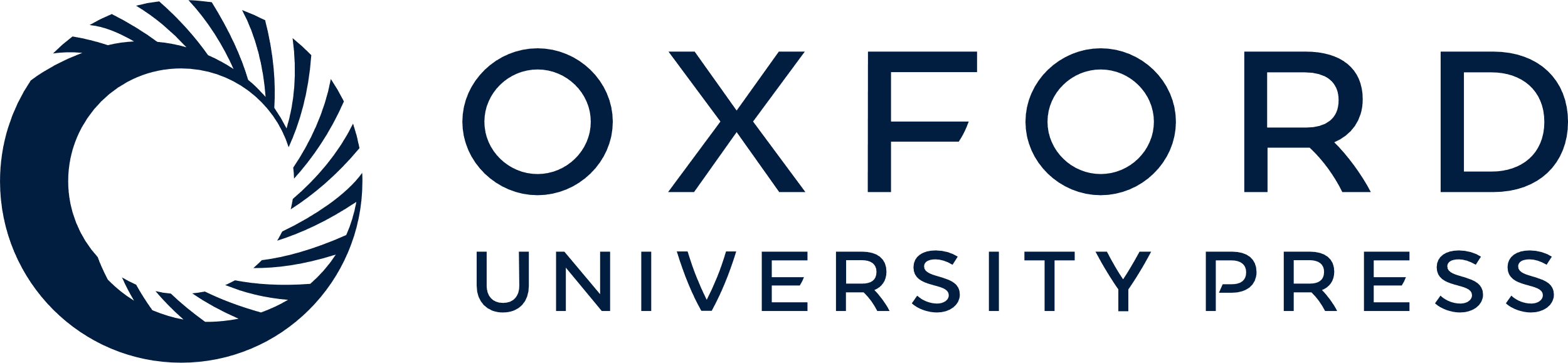 [Speaker Notes: Figure 4 Algorithm for the medical management of stable angina. High-risk candidates for revascularization on prognostic grounds alone should be identified and referred appropriately. *Relative contraindications to beta-blockade include asthma, symptomatic peripheral vascular disease, and first degree heart block. ††Avoid short-acting dihydropyridine formulations when not combined with beta-blocker. Evidence for prognosis refers to evidence of reduction in CV death or CV death/MI. Evidence for symptoms includes reduction in the need for revascularization and hospitalization for chest pain.


Unless provided in the caption above, the following copyright applies to the content of this slide: © The European Society of Cardiology 2006. All rights reserved. For Permissions, please e-mail: journals.permissions@oxfordjournals.org]